Das Urheberrecht betrifft jeden!
Mein Name
Definition
Das Urheberrecht schützt das ………………….
Es betrifft Texte, …………………………………

Der …………… eines Werkes kann bestimmen, unter welchen ……………… sein Werk verwendet wird.
[Speaker Notes: Fülle die Lückentexte aus!]
Recht auf das eigene BildÖsterreich
Erlaubt ist
Eine Person zu fotografieren. 
Bilder von Personen, die man fotografiert hat, zu veröffentlichen.
Einschränkung:
 Verletzung schutzwürdiger …………………

Tipp: Bei einer Veröffentlichung eines Personenbildes besser fragen!
Recht auf das eigene BildDeutschland
Die Einwilligung einer Person zu Veröffentlichung ihres Bildes ist ……………………...

Bei einer Veröffentlichung eines Personenbildes immer fragen!
Anonym im Internet?
Jeder Computer im Internet kann durch seine ……………… identifiziert werden.
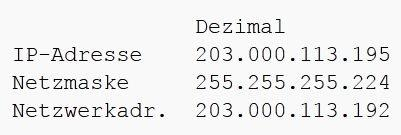 Dürfen beliebig Fotos aus dem Internet verwendet werden?
Als Bildschirmhintergrund
Ausdrucken und im Zimmer aufhängen
Per E-Mail an Freunde versenden
Auf der privaten Homepage zeigen
Auf Facebook posten
Auf einem Werbeprospekt verwenden
Verboten!
Erlaubt!
Verboten!
Erlaubt!
Verboten!
Erlaubt!
Verboten!
Erlaubt!
Verboten!
Erlaubt!
Verboten!
Erlaubt!
Lösche in der Aufzählung die Formen Erlaubt! bzw. Verboten!
Creative Commons Lizenzen
Mit Creative Commons Lizenzen kann der Rechteinhaber festlegen, unter welchen Bedingungen seine Werke genutzt werden können.
Fotos unter Creative Commons Lizenzen findet man z.B.
……………………….
……………………….
Creative Commons Lizenzen
Verschiedene Lizenzen
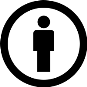 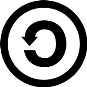 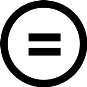 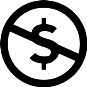 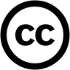 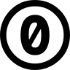 Videos und FilmeWas darf ich?
Filme/Videos auf YouTube ansehen
Filme/Videos herunterladen 
Mit Hilfe einer P2P-Tauschbörsensoftware Kinofilme herunterladen.
Den Kopierschutz einer VideoDVD mit Hilfe einer Software umgehen und die DVD kopieren.
Verboten!
Erlaubt!
Verboten!
Erlaubt!
Verboten!
Erlaubt!
Verboten!
Erlaubt!
Lösche in der Aufzählung die Formen Erlaubt! bzw. Verboten!